GEODESIC DOME
1960-Present
Space frame roof comprised of triangular-shaped panels
Copulas often found at peak of roof
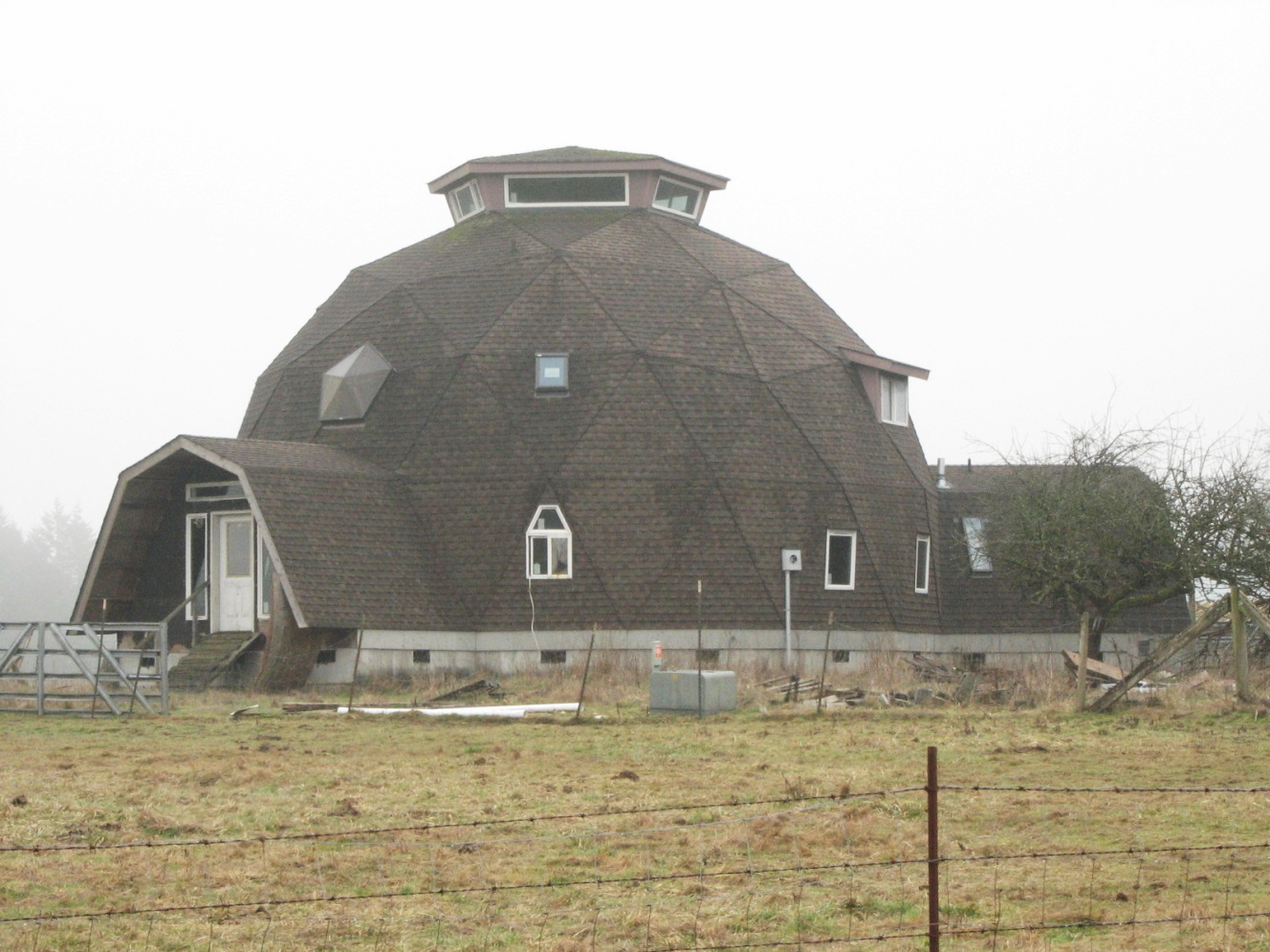 Structure is composed of wood or metal frame
Skylights and dormer windows typical
Gambrel and flat roof wings often added as entry
Asphalt or cedar shingles, metal, plastic, and fiberglass cover plywood panels
Sliding glass entry doors are common
House  Thurston County, c.1975
Concrete Foundation
GEODESIC DOME
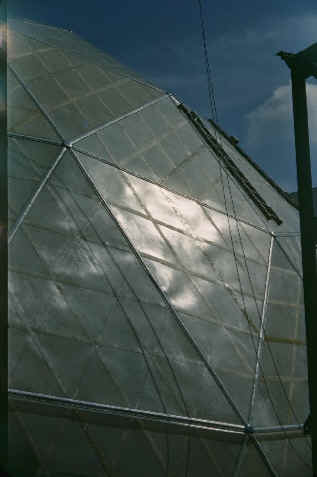 History
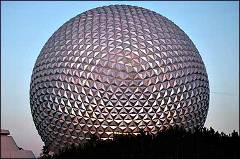 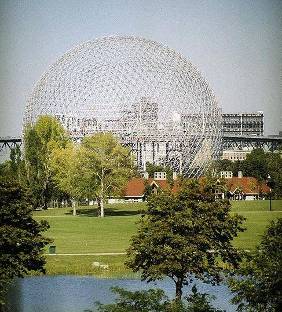 Ford Rotunda Dome  Buckminster Fuller, Detroit , Michigan, 1953
Epcot Center  Buckminster Fuller, Orlando, Florida, 1967
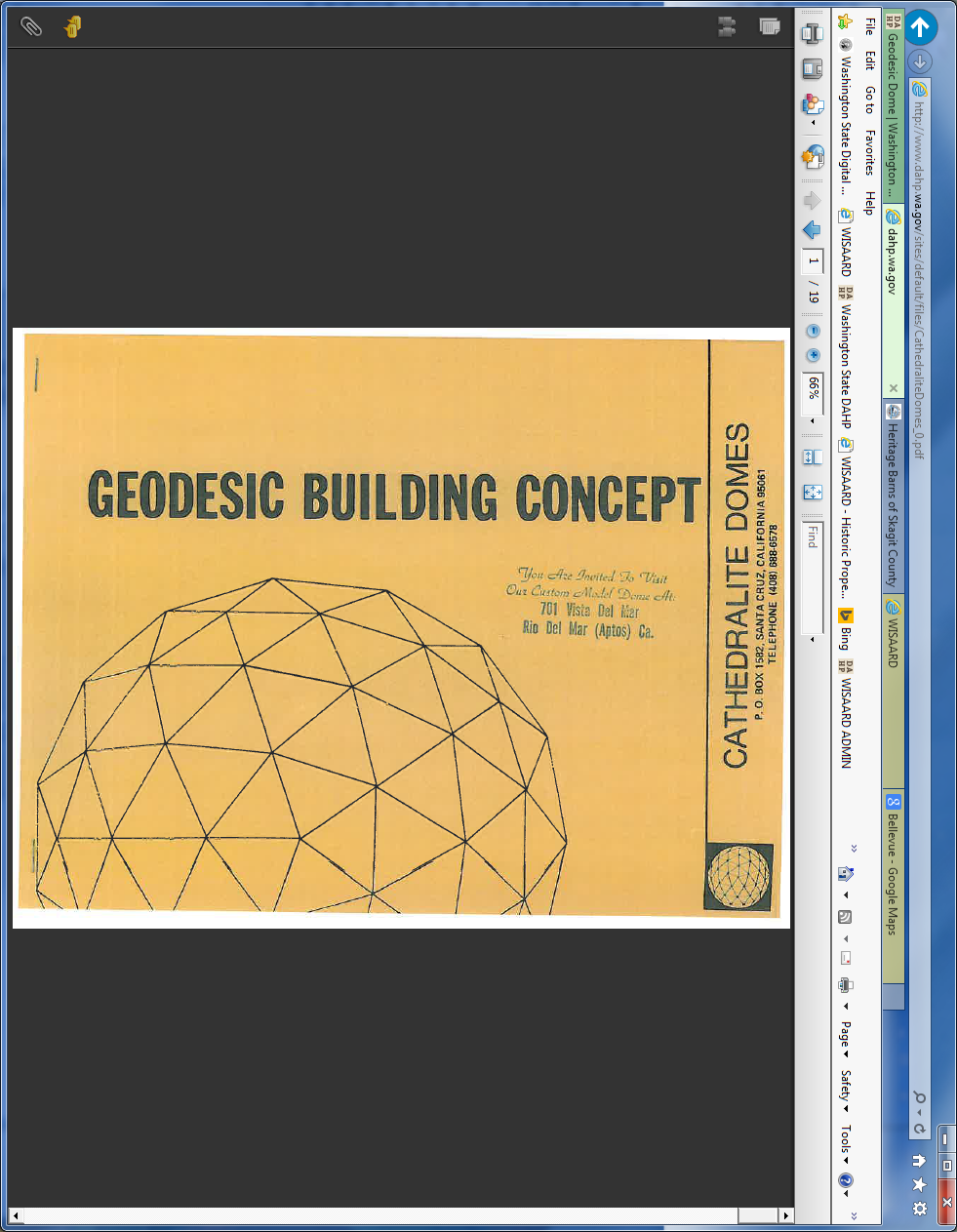 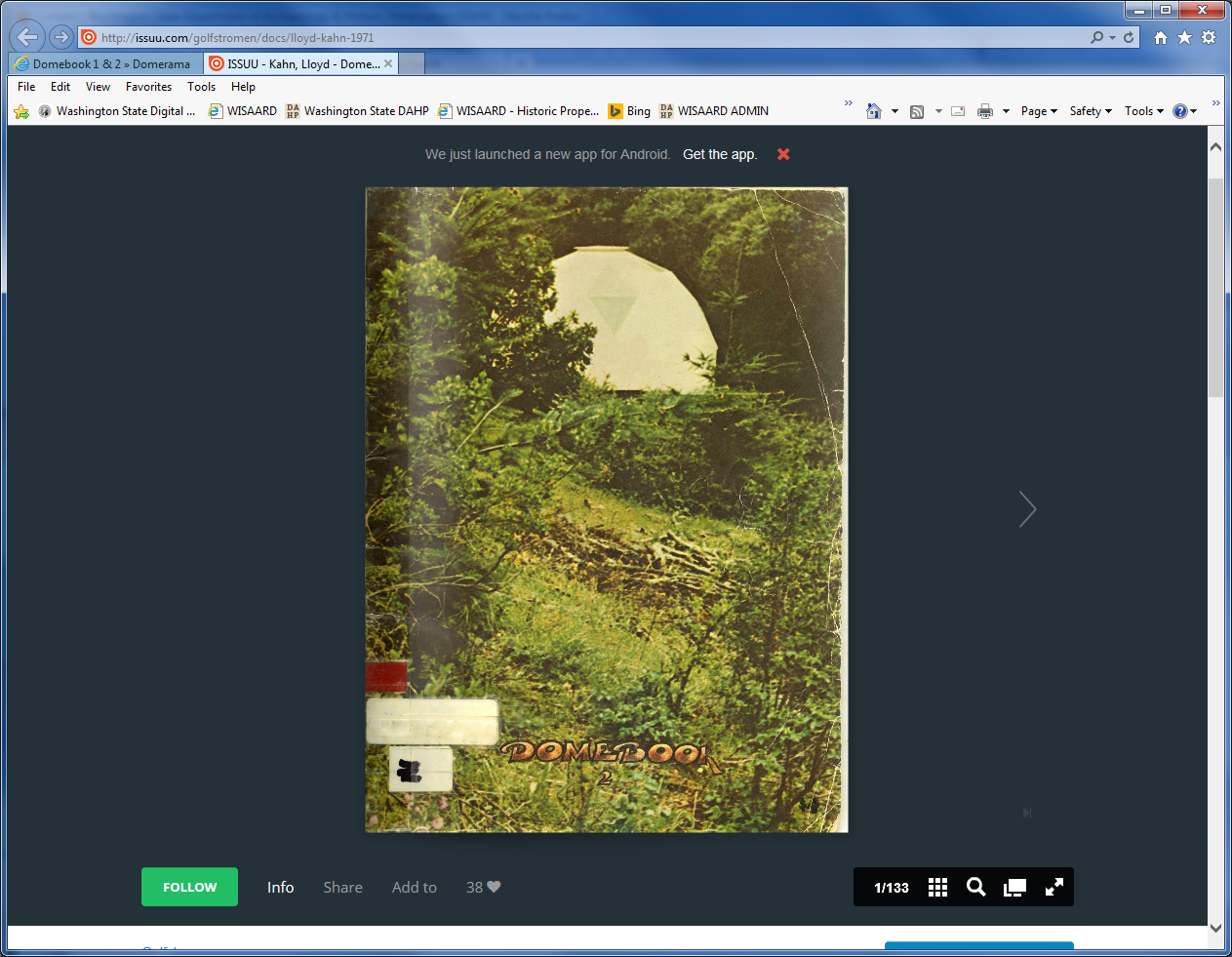 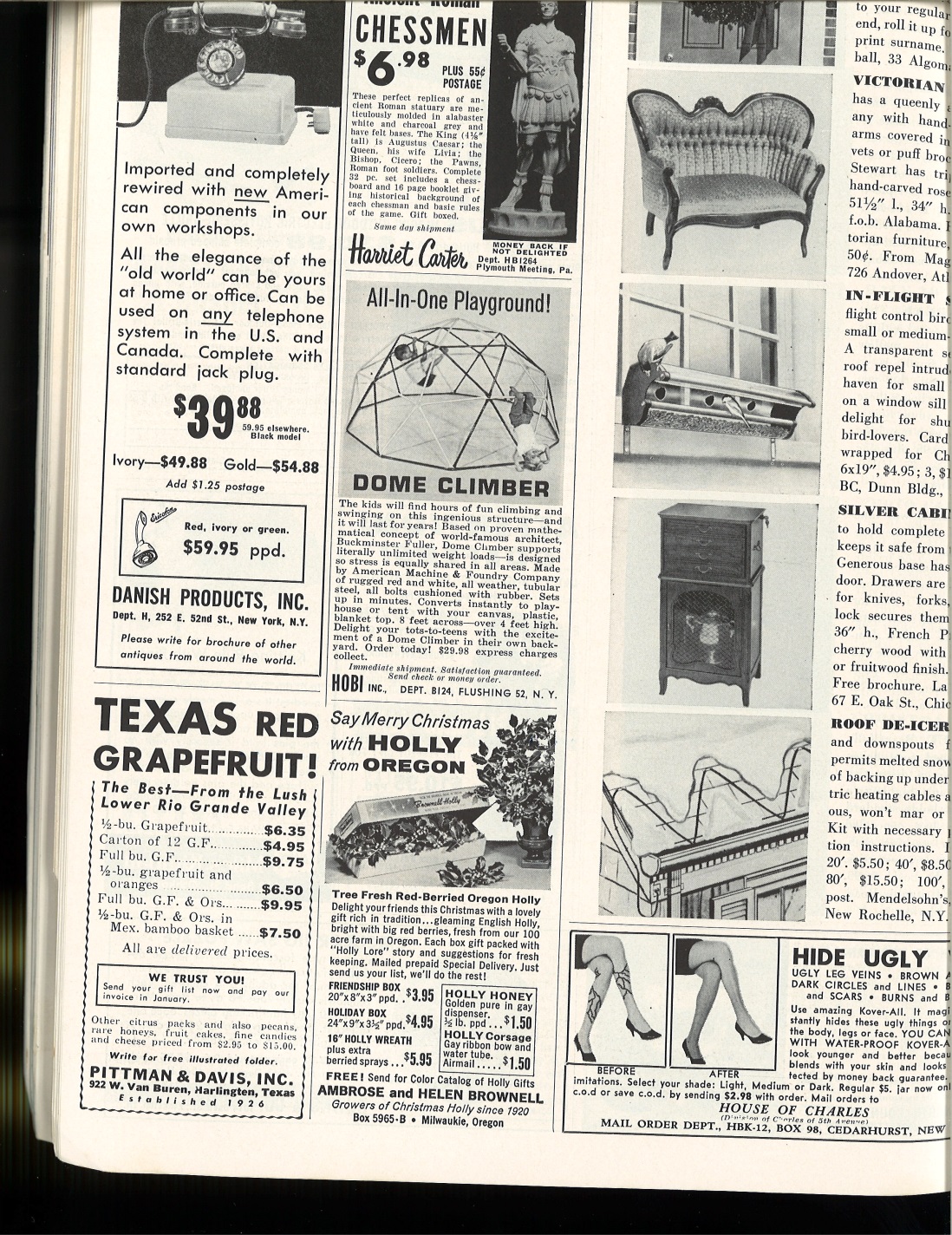 US Pavilion at Expo '67  Buckminster Fuller, Montreal, Canada, 1967
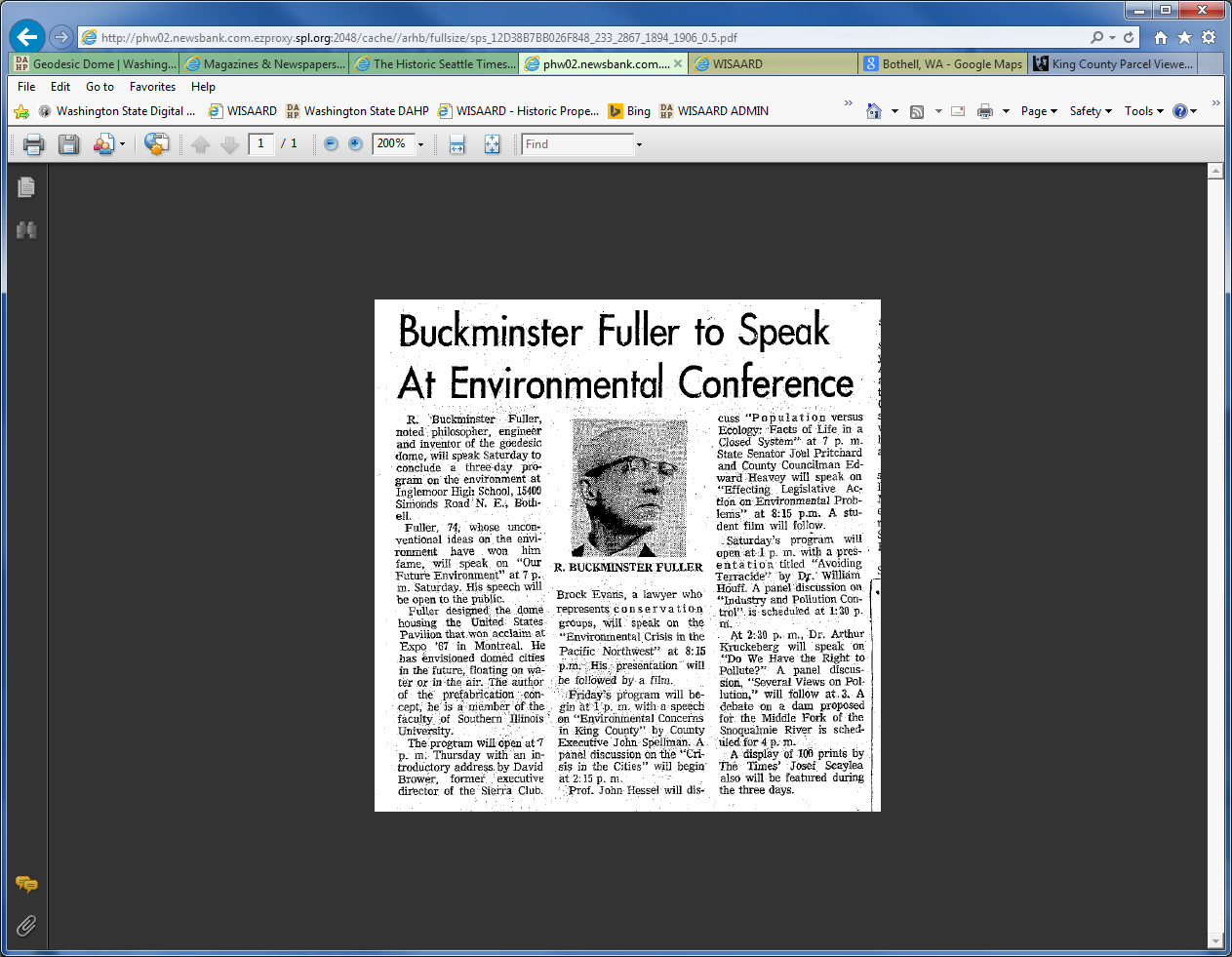 CatherDome  Book 2, 1971
Dome  Book 2, 1971
Seattle Times, April 5,1970
GEODESIC DOME
History
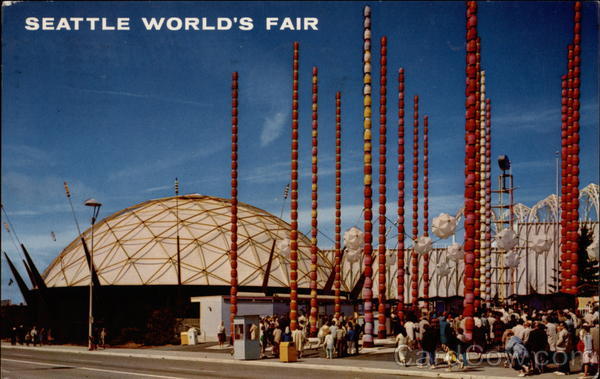 Ford Pavilion – Century 21 Expo
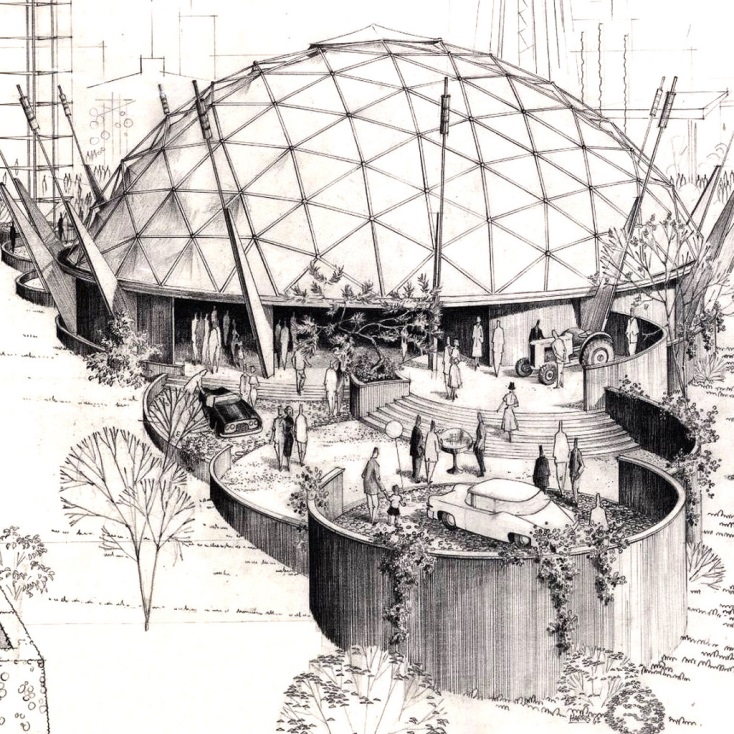 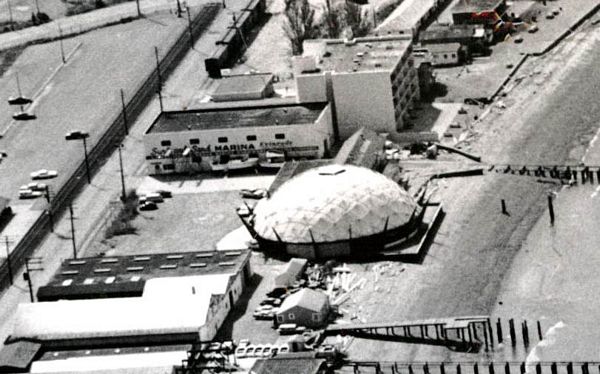 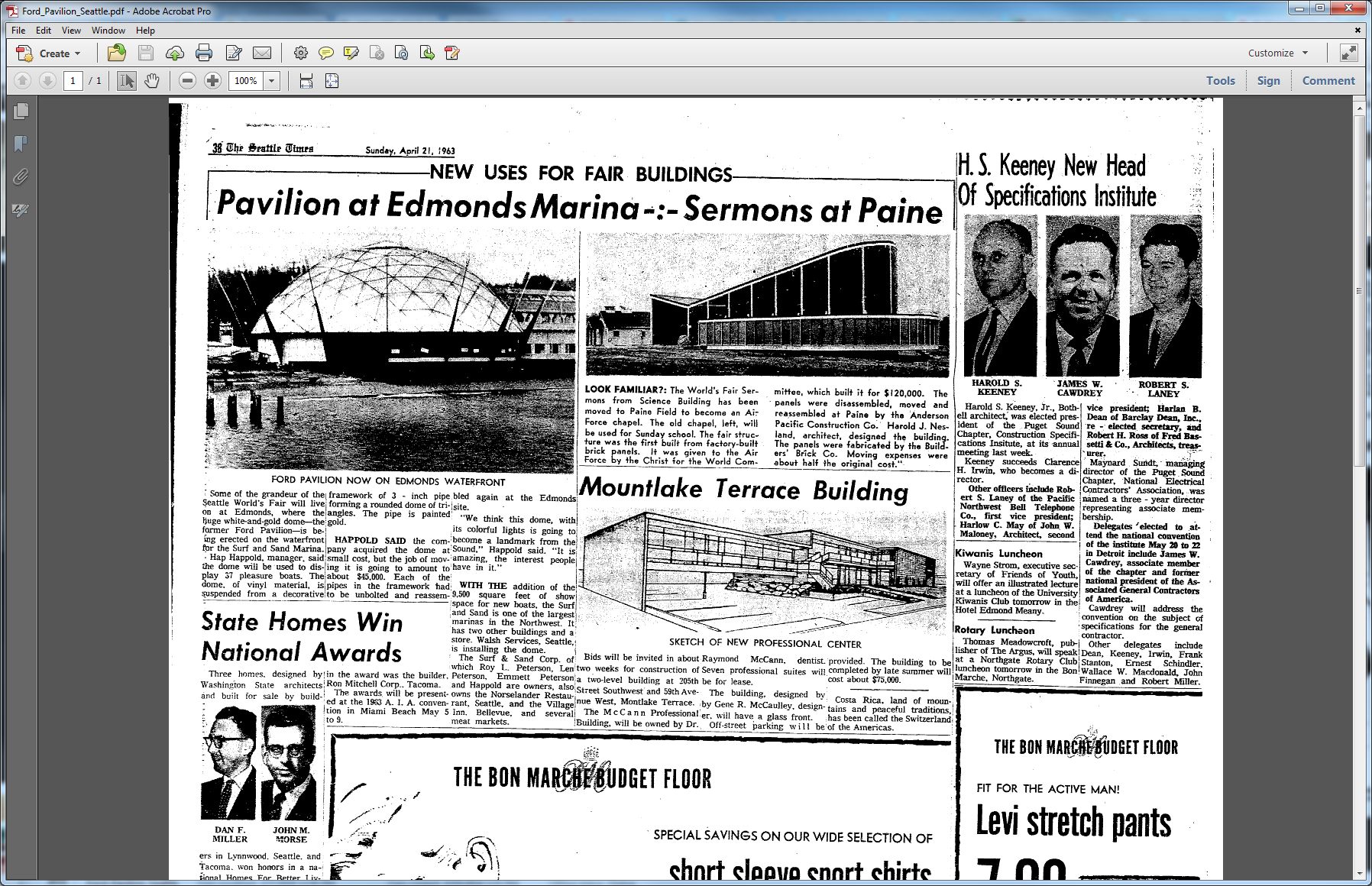 Architect/Engineer, TC Howard 1961
Sand and Surf Marina, Edmonds, 1963
GEODESIC DOME
Residential Examples
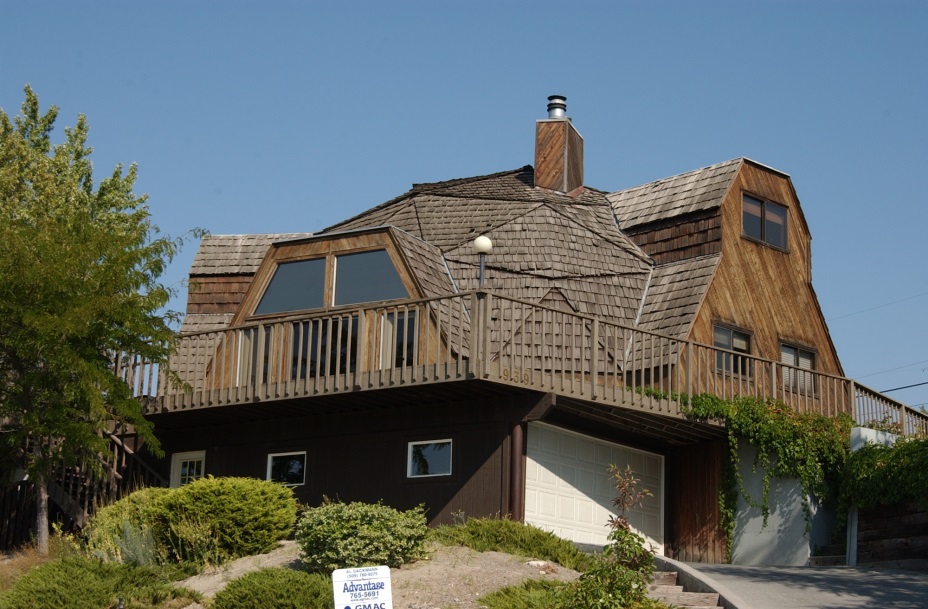 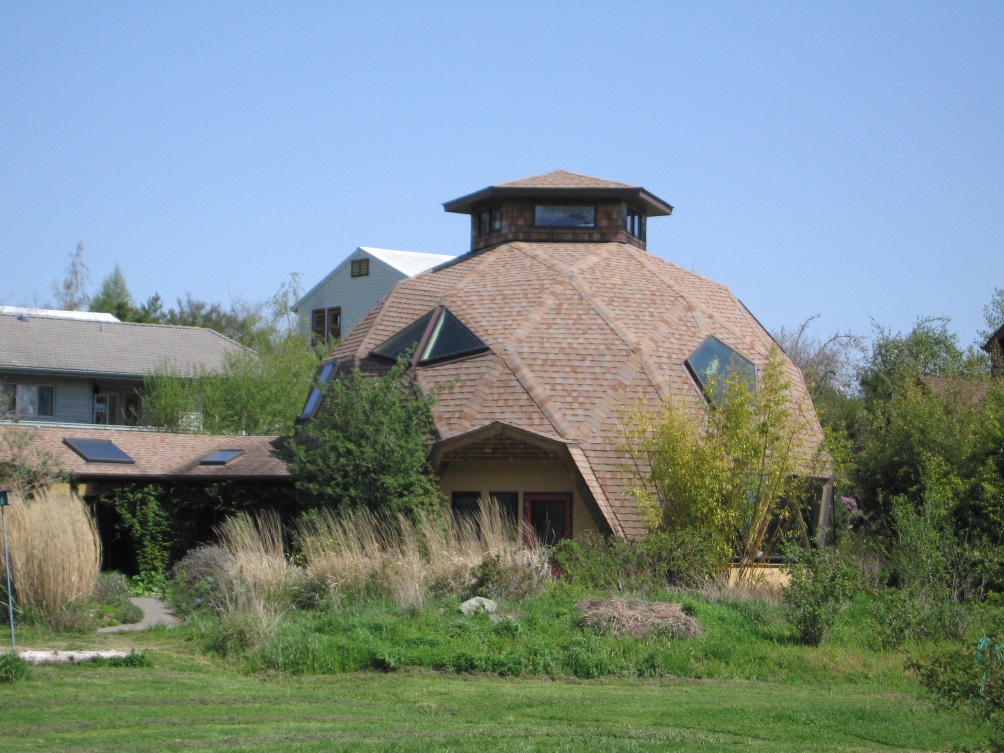 House Moses Lake, c.1982
House Port Townsend, c.1967
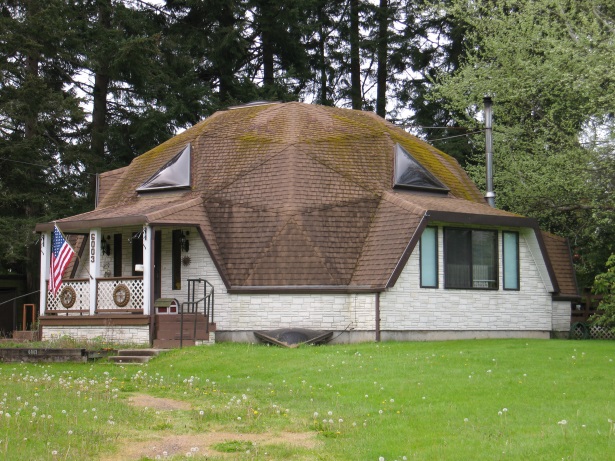 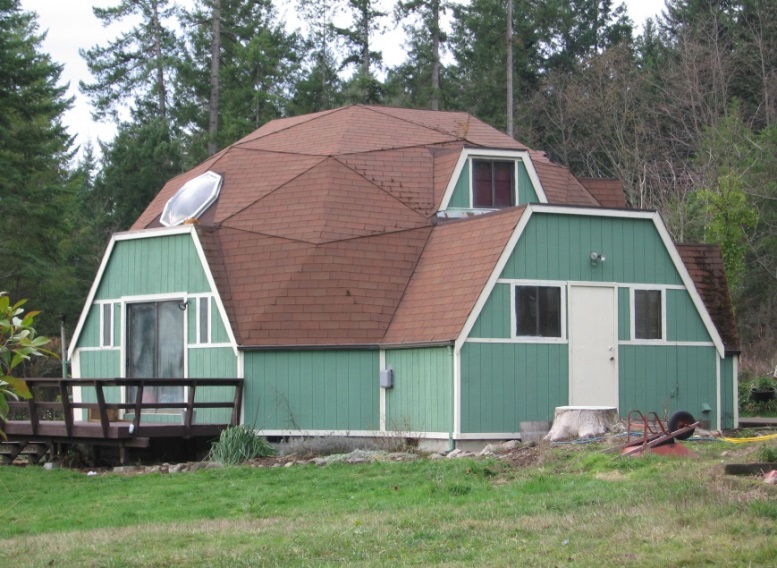 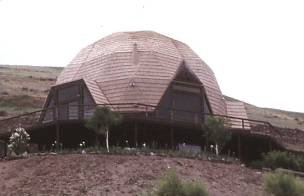 House Lacey, c.1982
House Clarkston, c.1970
House Eatonville, c.1980
GEODESIC DOME
Residential Examples
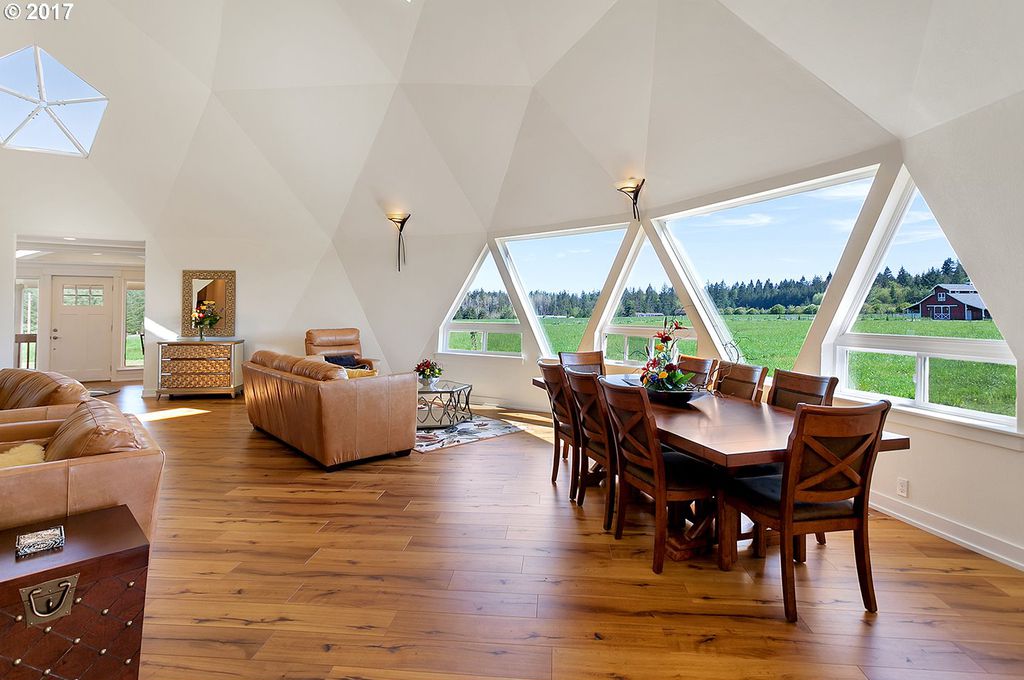 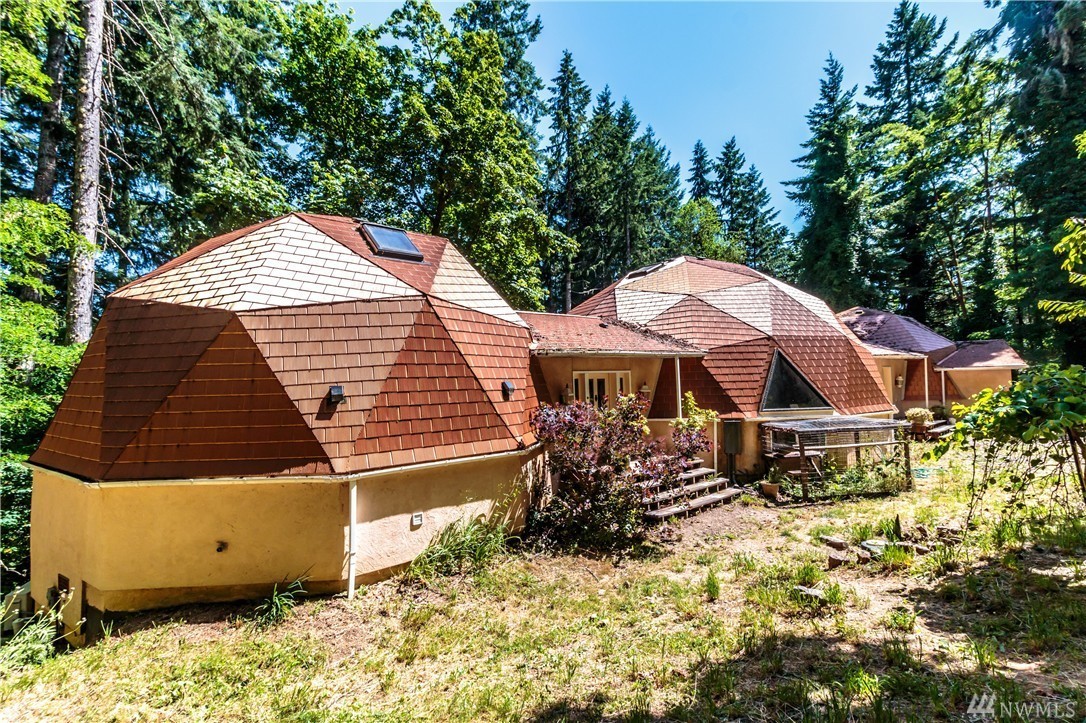 House Friday Harbor, c.1982
House Shelton, c.1970
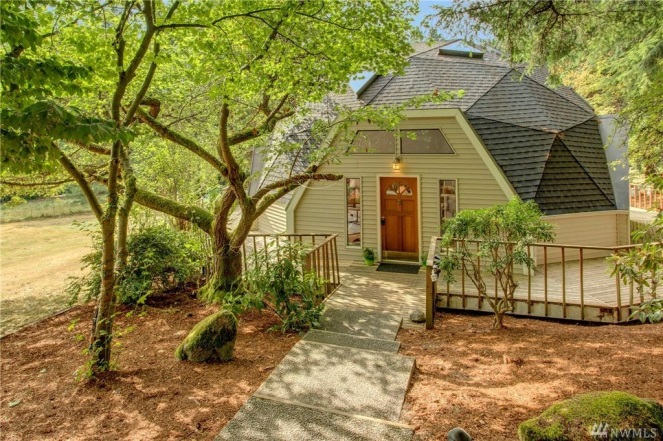 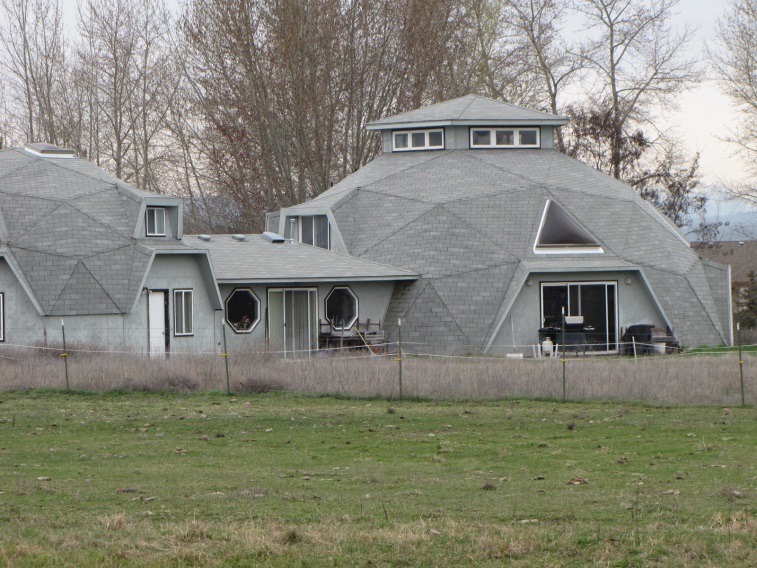 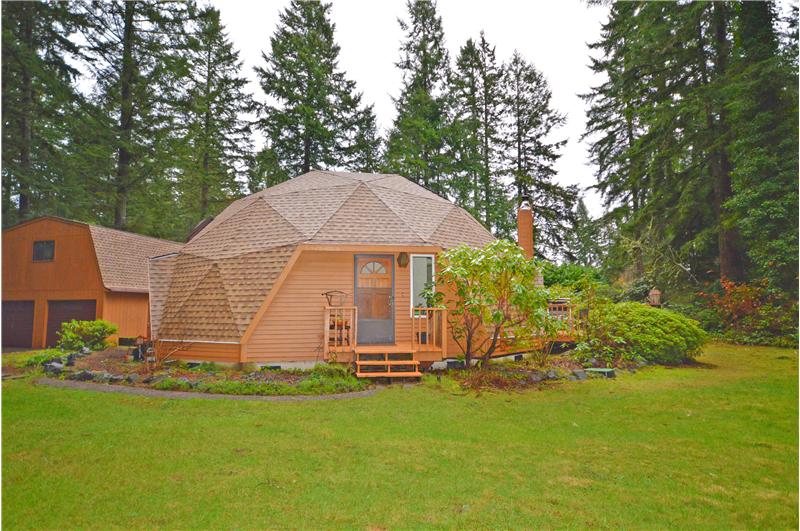 House Woodinville, c.1967
House Ellensburg, c.1980
House Gig Harbor, c.1982
GEODESIC DOME
1st of its kind approved by King County Building Department
Steve & Janet  Bondelid House
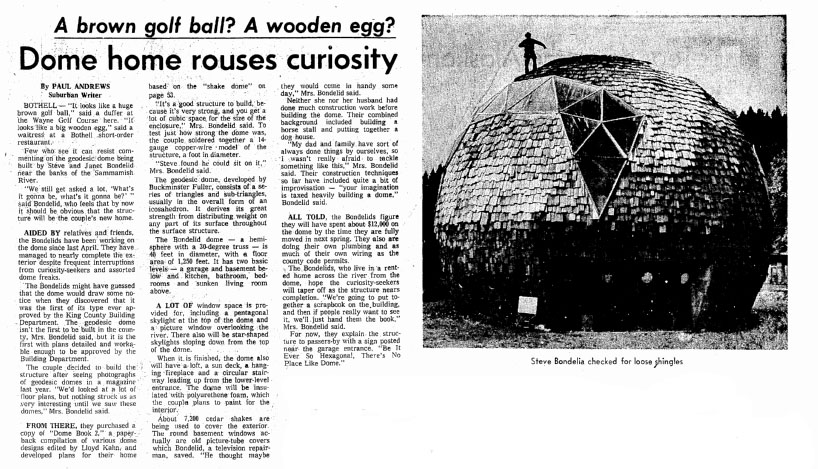 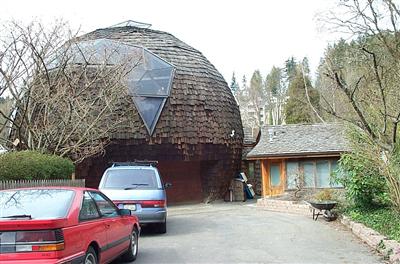 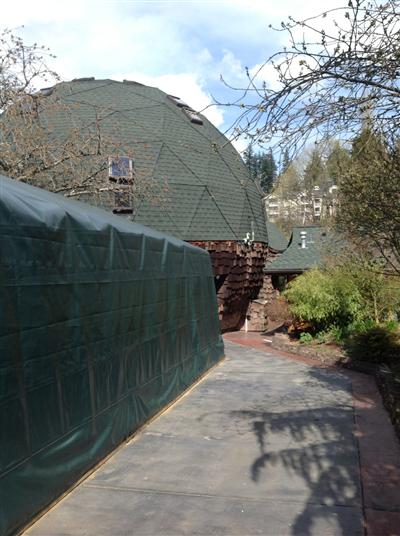 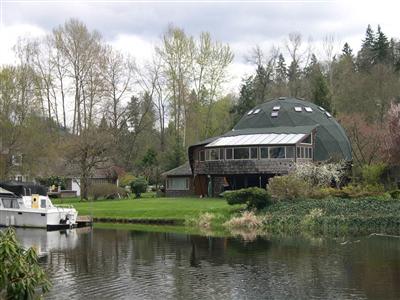 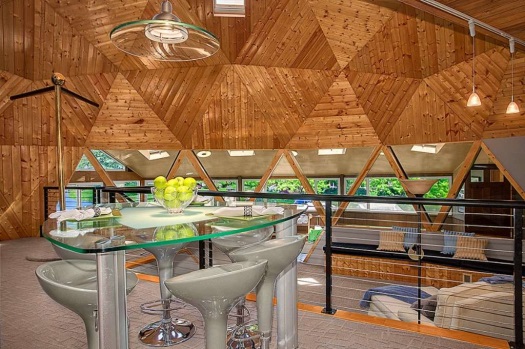 8656 ne 170th St, Bothell, 1974
GEODESIC DOME
Commercial Examples
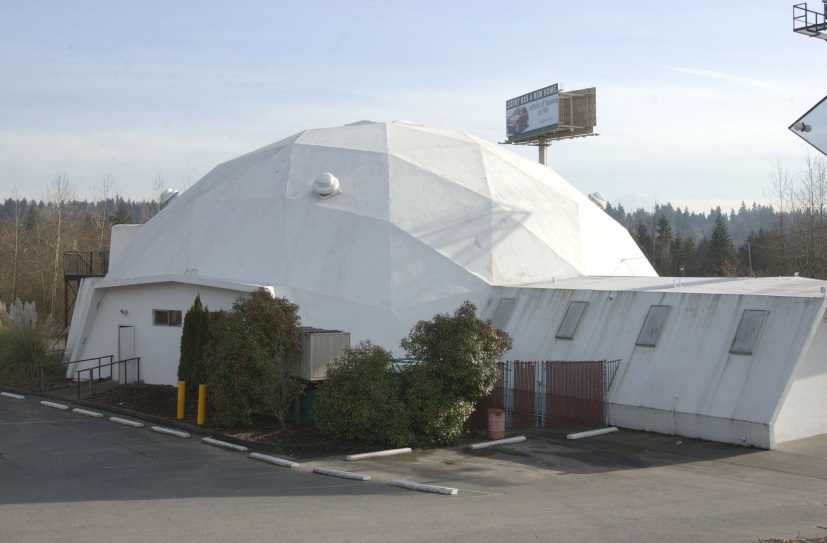 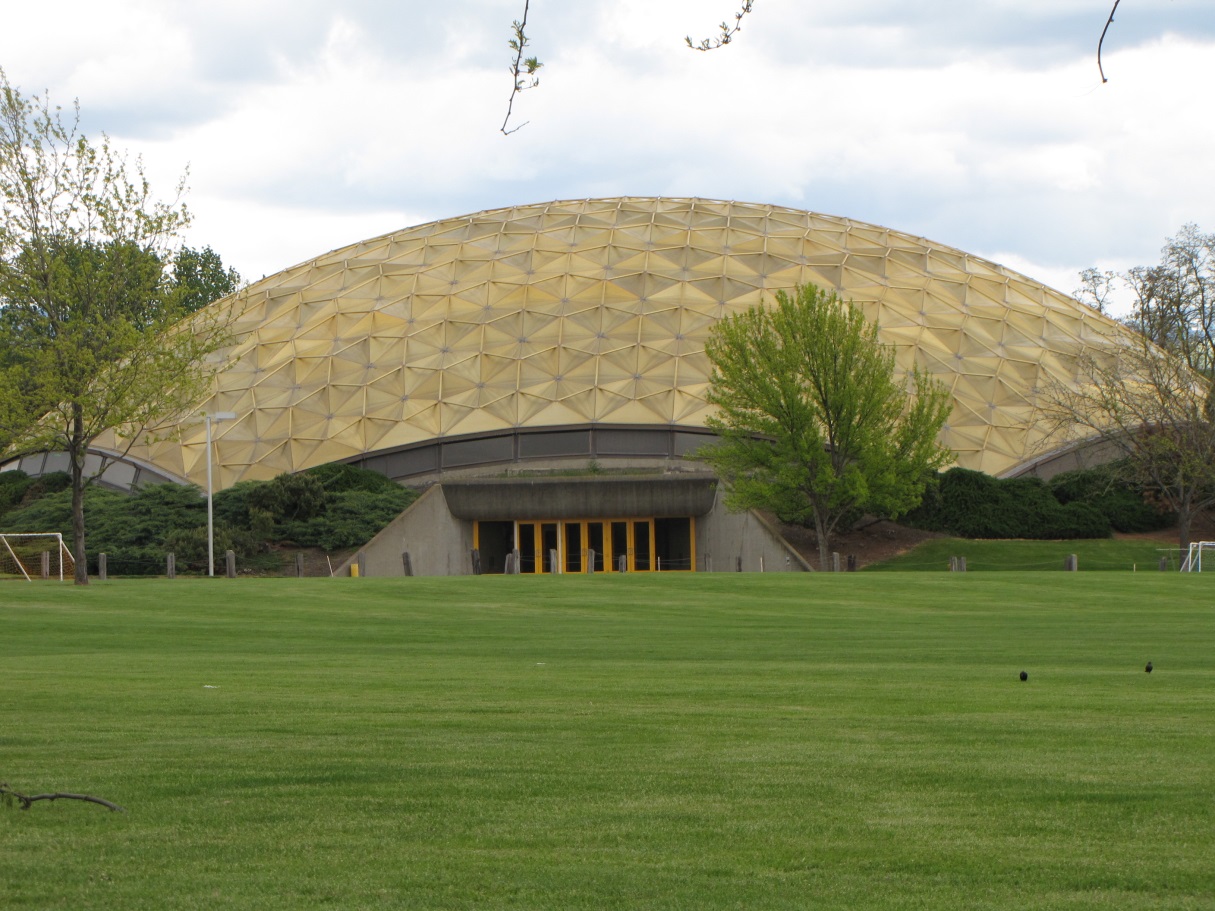 Deitrich Activity Center  Walla Walla, 1977
Building  Milton, c.1975
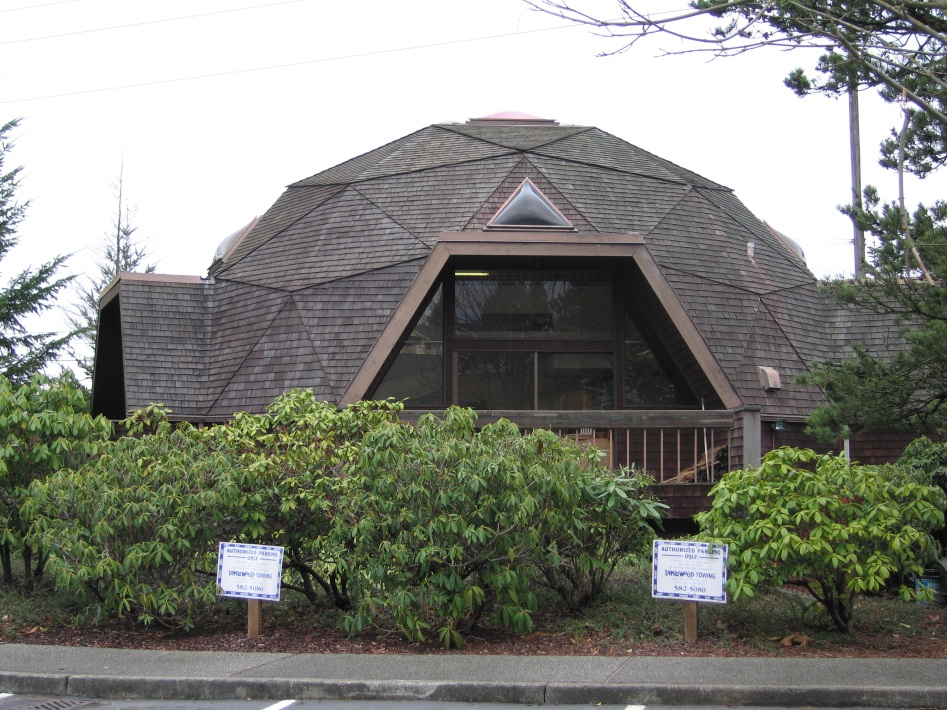 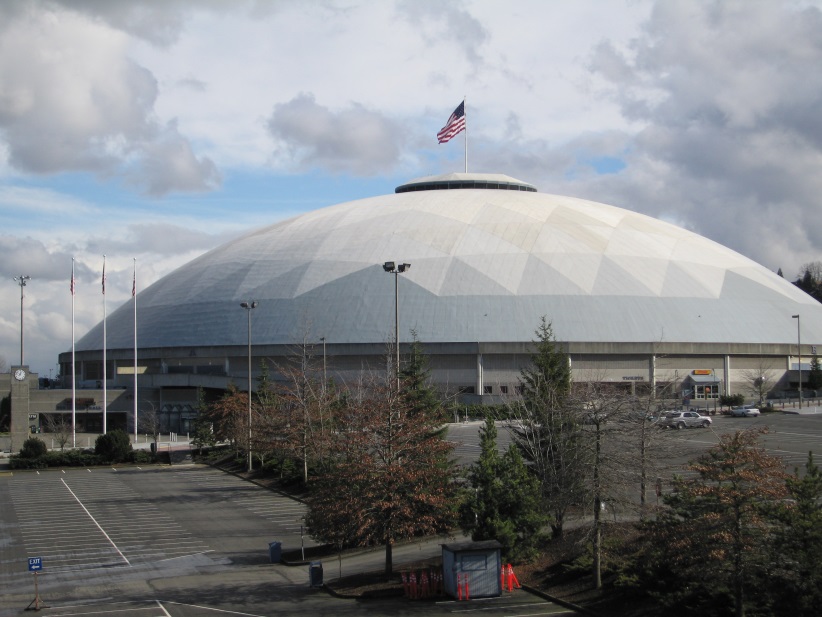 Tacoma Dome  Tacoma, 1981-83
Cathedralite Office  Tacoma, 1978